Introduction
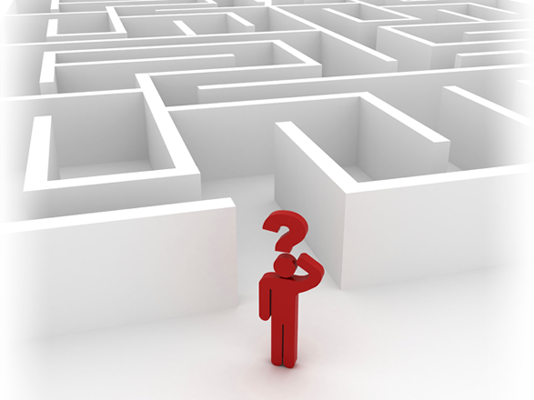 Merge Sort (Analysis)
Design and Analysis of Algorithms I
Running Time of Merge Sort
Proof of claim (assuming n = power of 2):
Roughly how many levels does this recursion tree have (as a function of n, the length of the input array)?
A constant number (independent of n).
Proof of claim (assuming n = power of 2):
2j  and 2j, respectively.
Running Time of Merge Sort